Социально- экономические эффекты внедрения социального заказа в регионах России
КОМАНДА всероссийского центра развития художественного творчества и гуманитарных технологий (вцхт)
Внедрение социального заказа в субъектах РФ
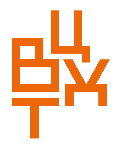 Социальный заказ по направлению деятельности «реализация дополнительных образовательных программ (за исключением дополнительных предпрофессиональных программ в области искусств)» внедряется в 84 регионах

Апробация социального заказа проходит в 2 097 муниципальных образованиях (91,8% от общего числа муниципалитетов)

Всего с 1 января 2024 года по настоящий момент выдано 4,7 млн социальных сертификатов, в т.ч. 55 355 сертификатов для детей с ОВЗ и детей-инвалидов

В реализации социального заказа участвуют 935 негосударственных организаций, которые реализуют дополнительные образовательные программы с использование социального сертификата.

Средняя продолжительность дополнительных общеразвивающих программ, реализующихся с использование социального сертификата, составляет 36 часов
* данные ВЦХТ по итогам анкетирования региональных модельных центров и муниципальных опорных центров дополнительного образования детей, 1 595 респондентов
Влияние социального сертификата на доступность программ дополнительного образования детей
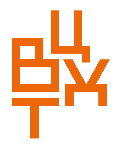 Позиция организаций, сопровождающих апробацию социального заказа в регионах/муниципалитетах
Позиция родителей (законных представителей), получающих услугу с помощью социального сертификата
Пользование социальным сертификатом
Влияние социального сертификата на доступность кружков
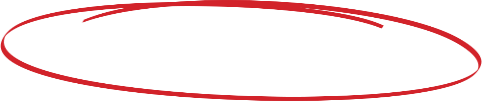 * данные ВЦХТ по итогам анкетирования региональных модельных центров и муниципальных опорных центров дополнительного образования детей, 1 595 респондентов
* данные социологического исследования ВЦХТ по итогам анкетирования 67 088 родителей (законных представителей), декабрь 2023
Социально-экономические эффекты апробации социального заказа
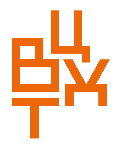 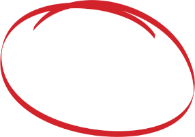 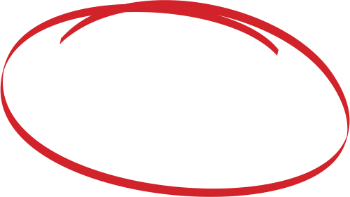 * данные ВЦХТ по итогам анкетирования региональных модельных центров и муниципальных опорных центров дополнительного образования детей, 1 595 респондентов
Использование социального сертификата родителями (законными представителями)
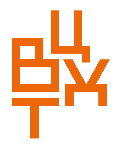 1
Социальный сертификат дает возможность записать ребенка на самые популярные программы. 
Ведь без сертификата места в таких программах ограничены, а с сертификатом образовательная программа может открыть дополнительные!



Можно пойти не только в государственное (муниципальное) учреждение, но и к частнику.
Таким образом, у родителей появляется возможность экономии собственных средств и выбора из широкого перечня программ. 



Расширяется выбор программ, а конкуренция заставляет повышать их качество и востребованность.



Социальный заказ дает ребенку преимущество в получении социального сертификата на следующий год при записи на многолетнюю программу. 



Возможность выбора более длительной и углубленной программы, оплатив ее часть сертификатом, а оставшуюся часть – из собственных средств.
2
3
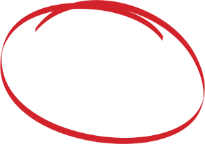 4
5
* данные ВЦХТ по итогам анкетирования региональных модельных центров и муниципальных опорных центров дополнительного образования детей, 1 595 респондентов
Барьеры при включении негосударственного сектора в реализацию социального заказа
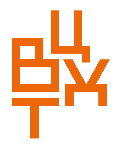 Закон № 189-ФЗ направлен на обеспечение поэтапного доступа социально-ориентированных коммерческих и некоммерческих организаций (НКО), в т.ч. ИП и обычных физлиц, ведущих деятельность в социальной сфере, к бюджетным средствам, которые власти выделяют на предоставление социальных услуг населению.
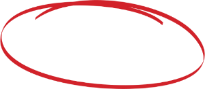 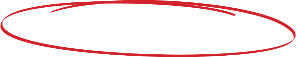 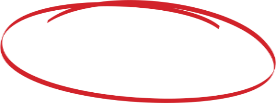 * данные ВЦХТ по итогам анкетирования региональных модельных центров и муниципальных опорных центров дополнительного образования детей, 1 595 респондентов
* данные ЕАИС ДО из региональных навигаторов дополнительного образования детей
Ожидаемые результаты реализации Концепции развития дополнительного образования детей до 2030 года в части финансовых механизмов
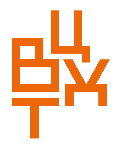 Распоряжение Правительства Российской Федерации от 31 марта 2022 г. № 678-р
«Об утверждении Концепции развития дополнительного образования детей до 2030 года»
осуществлен переход на персонифицированное финансирование, обеспечена возможность оплаты дополнительных общеразвивающих программ социальными сертификатами во всех типах образовательных организаций, в том числе негосударственных;

в субъектах РФ предоставлены социальные сертификаты не менее 25% - до 2024 г., не менее 30% - до 2030 г. детей;

создана и функционирует система организации и управления региональной политикой по развитию дополнительного образования детей с учетом задач социально-экономического развития субъектов РФ, в том числе потребностей соответствующих отраслей экономики;

расширено участие организаций негосударственного сектора в реализации дополнительных общеобразовательных программ;

обеспечена финансовая и информационно-консультационная поддержка реализации прав детей на участие в дополнительных общеразвивающих программах независимо от места проживания, состояния здоровья детей-инвалидов, социально-экономического положения семьи.
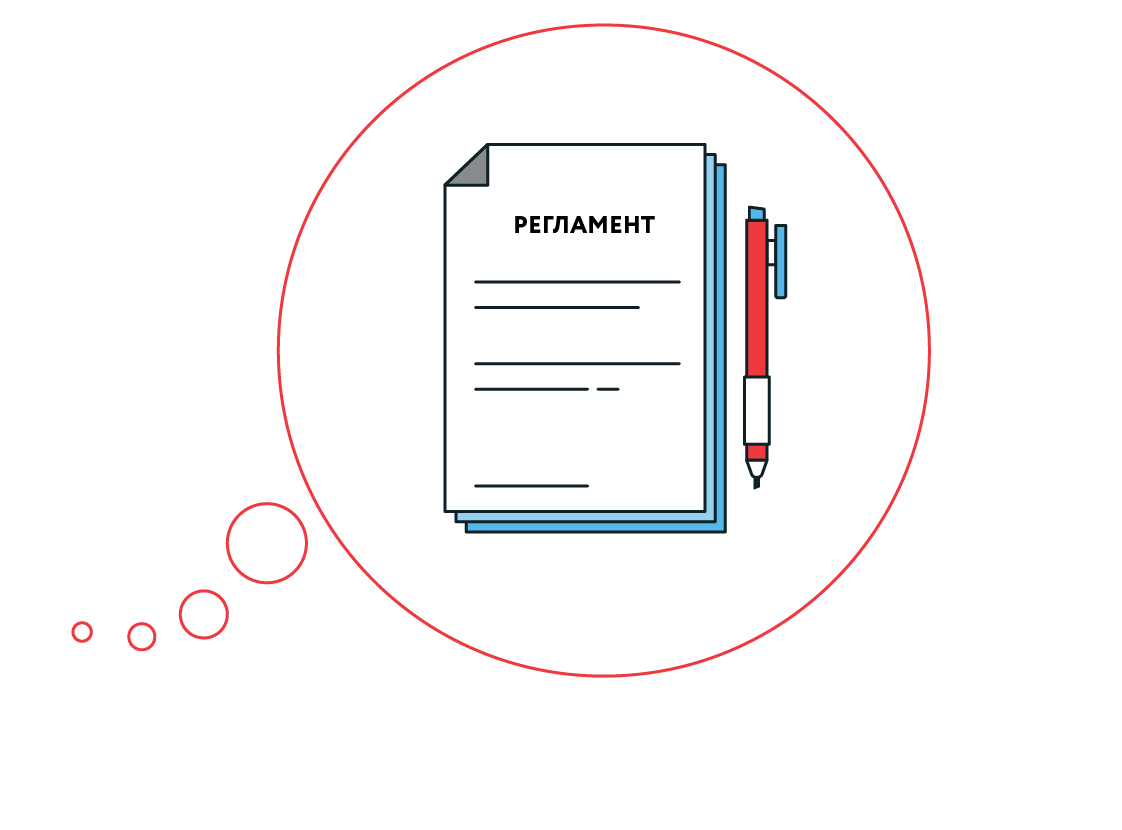 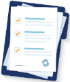